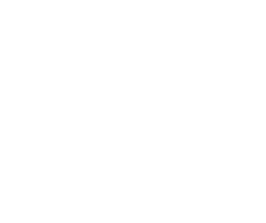 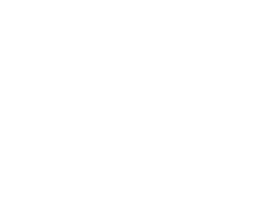 BORCELLE
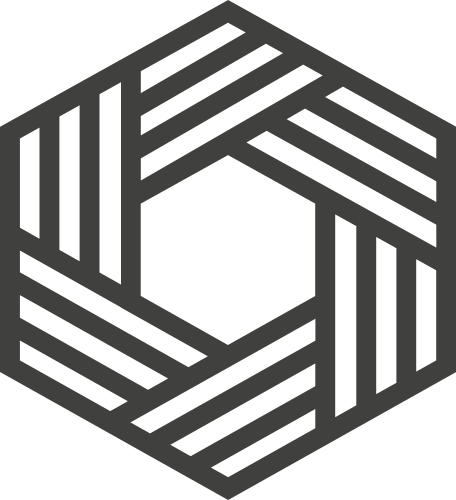 CREATIVE STUDIO
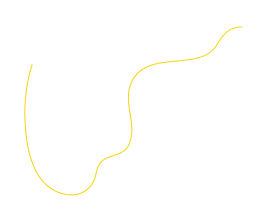 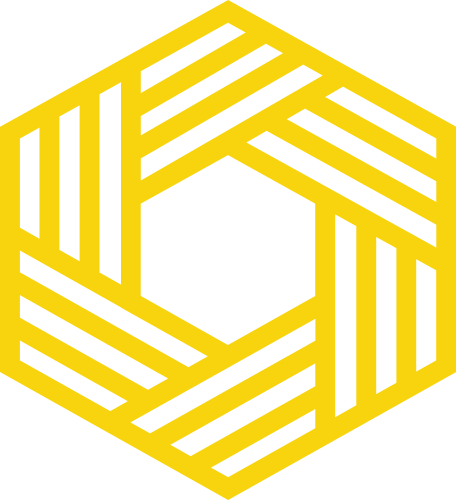 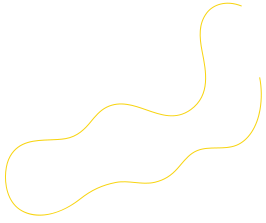 BORCELLE
CREATIVE STUDIO
ADELINE PALMERSTON
CONTACT INFO
123-456-7890
hello@reallygreatsite.com
123 Anywhere St., Any City
UI & UX DESIGNER